My Friend With Autism
© Seomra Ranga 2014 www.seomraranga.com
We are all different!
We are all unique!
© Seomra Ranga 2014 www.seomraranga.com
We all have lots of things the same and a few things different. But …
We all want others to understand us
© Seomra Ranga 2014 www.seomraranga.com
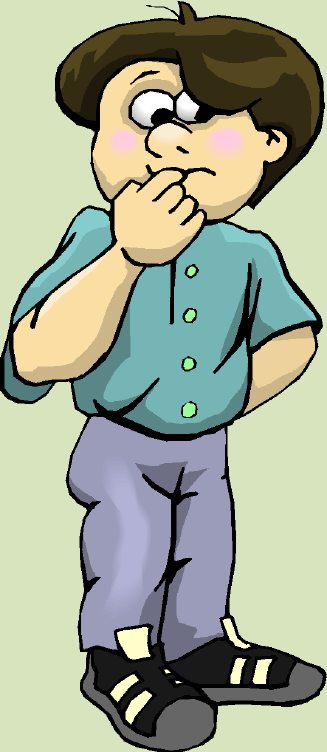 I have a friend with autism
I like him because he’s different, and he’s my friend
© Seomra Ranga 2014 www.seomraranga.com
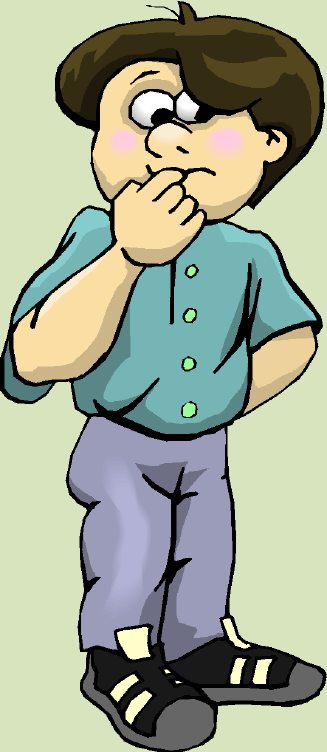 Just like me, my friend does many things very well, but some things are hard for him
© Seomra Ranga 2014 www.seomraranga.com
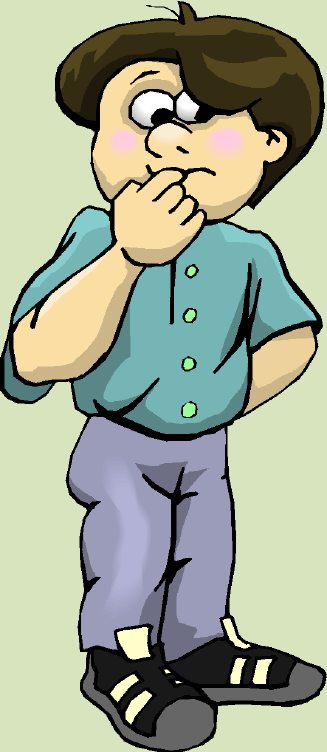 He doesn’t always feel pain like I do
He doesn’t like loud or unexpected noises
He doesn’t like having his hair brushed
He doesn’t always like being cuddled
He doesn’t like bright lights
He sits awkwardly and fidgets
And he’s my friend!
Sometimes ……..
© Seomra Ranga 2014 www.seomraranga.com
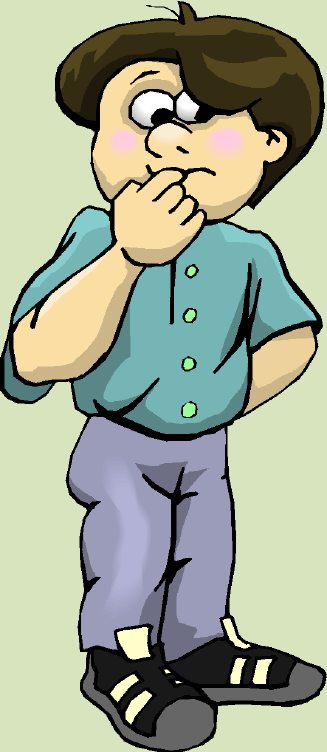 He may shout out in class (but he doesn’t mean to)
He hates writing and cutting with scissors
He’s a fussy eater and eats the same things
He likes to wander in the classroom
He finds it hard to take turns
He hates being barefoot
And he’s my friend!
Sometimes ……..
©Seomra Ranga 2014 www.seomraranga.com
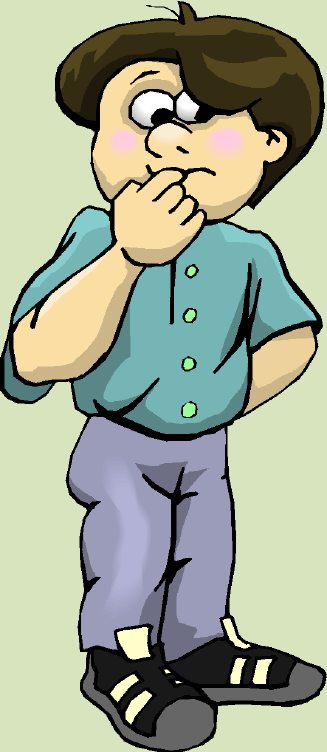 I have to remember that I have habits that annoy him too!
© Seomra Ranga 2014 www.seomraranga.com
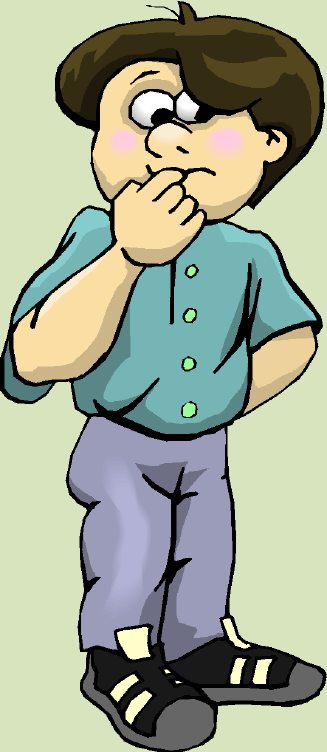 Most of all, I know that my friend likes to have friends too
© Seomra Ranga 2014 www.seomraranga.com
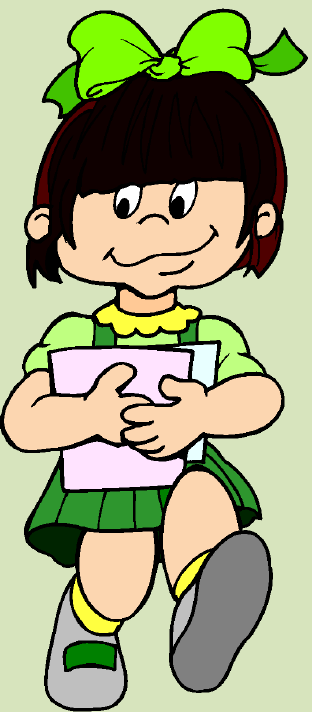 I have a friend with autism
I like her because she’s different, and she’s my friend
© Seomra Ranga 2014 www.seomraranga.com
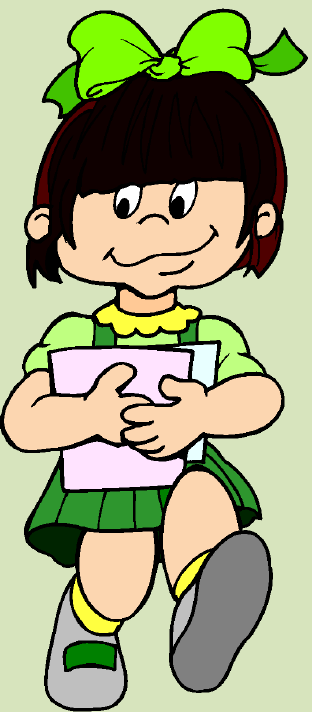 Just like me, my friend does many things very well, but some things are hard for her
© Seomra Ranga 2014 www.seomraranga.com
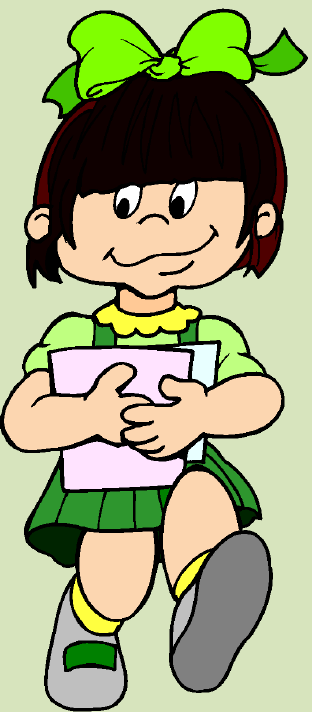 She has difficulty listening to what others say
She finds it hard to concentrate
She doesn’t like being tickled
She likes to walk on tiptoes
She chews on everything!
She likes to smell things
And she’s my friend!
Sometimes …..
© Seomra Ranga 2014 www.seomraranga.com
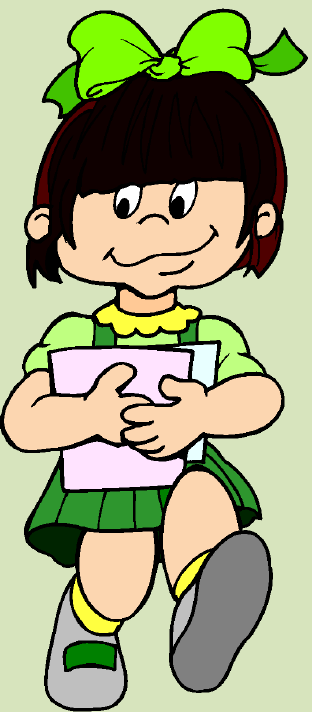 She hates the tags in her clothes
She gets tired very quickly
She is easily distracted in class
She not great at throwing and catching games
Some fabrics make her uncomfortable
Her desk and bag are very untidy
And she’s my friend!
Sometimes …..
© Seomra Ranga 2014 www.seomraranga.com
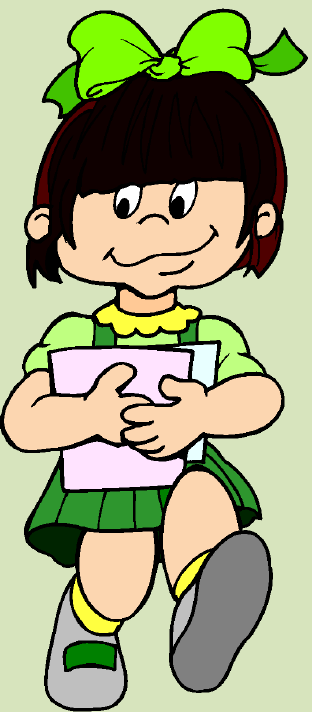 I have to remember that I have habits that annoy her too!
© Seomra Ranga 2014 www.seomraranga.com
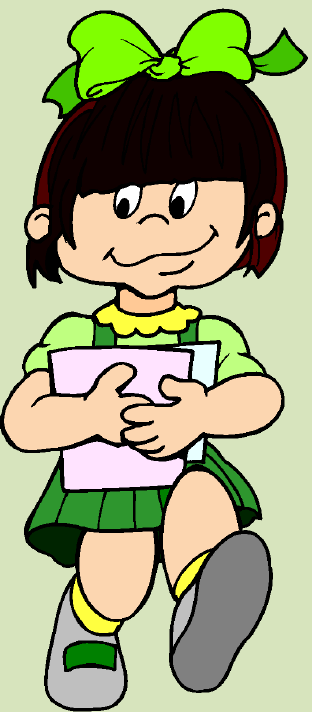 Most of all, I know that my friend likes to have friends too
© Seomra Ranga 2014 www.seomraranga.com
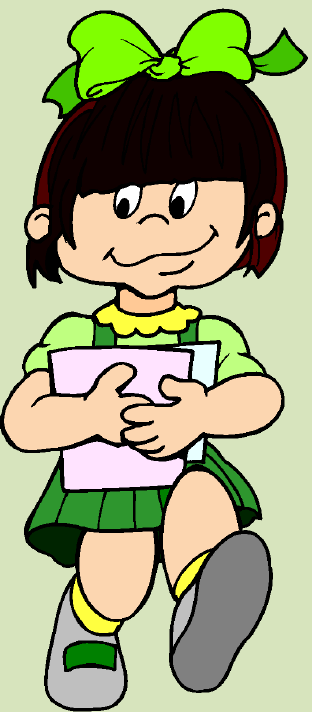 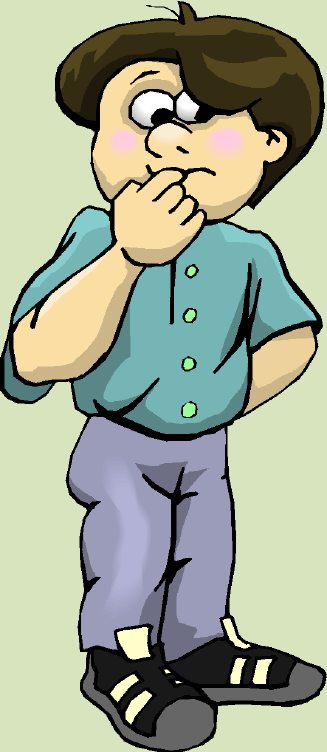 We hope that our friends can be your friends too
© Seomra Ranga 2014 www.seomraranga.com